Demographics of Upper Brushy Creek
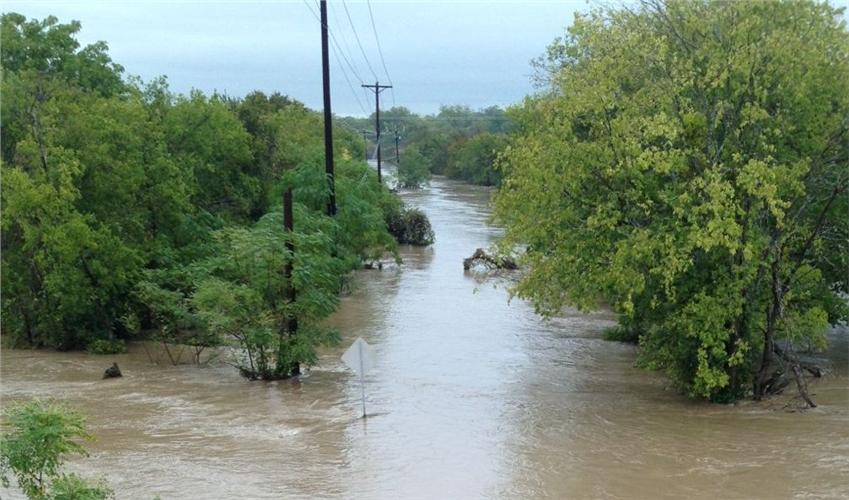 Layout
Why Do This Study?
UPCWCID Independent Study
Accessing and Organizing Demographic Data
Discussion of Income, Race, Age, Education
What’s Next?
JURISDICTIONAL BOUNDARIES
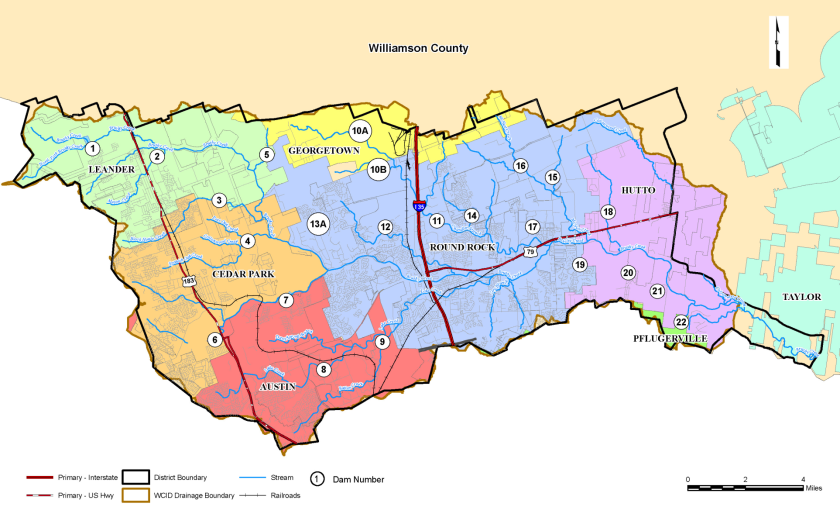 Upper Brushy Subwatersheds
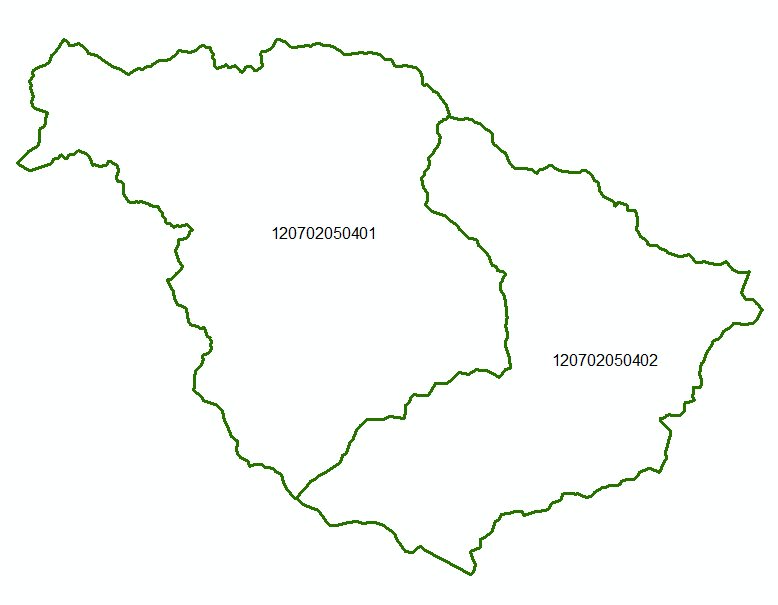 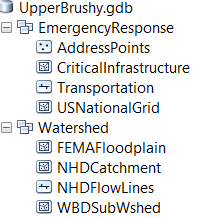 Upper Brushy Floodplain
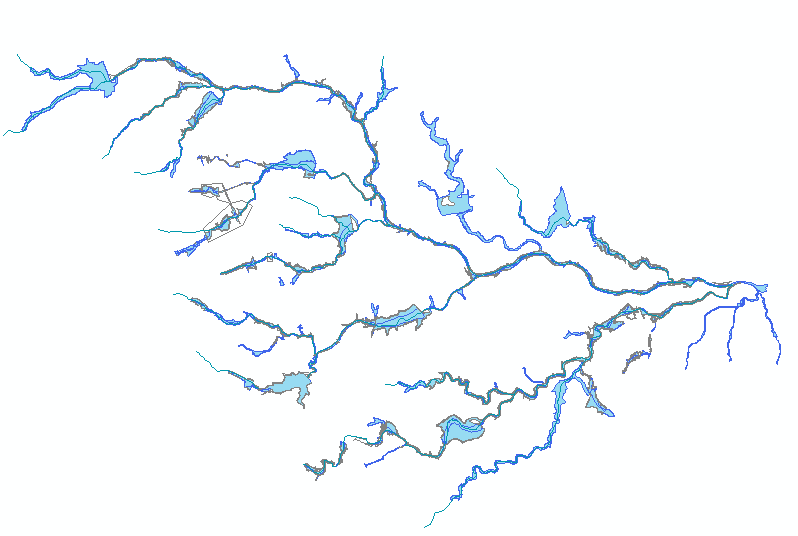 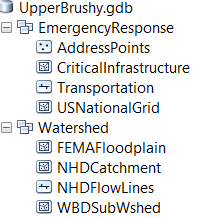 Address Points
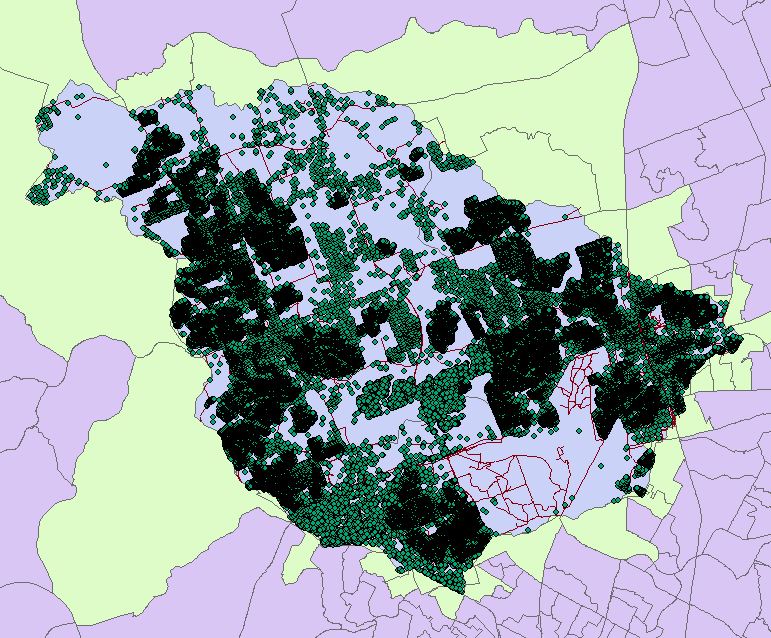 Demographic Data
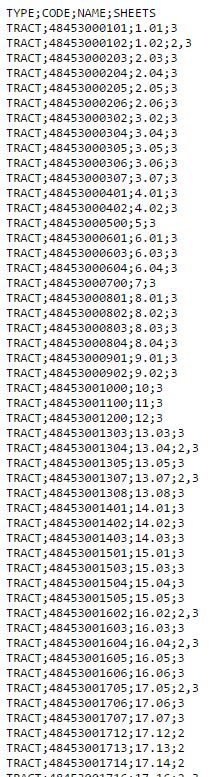 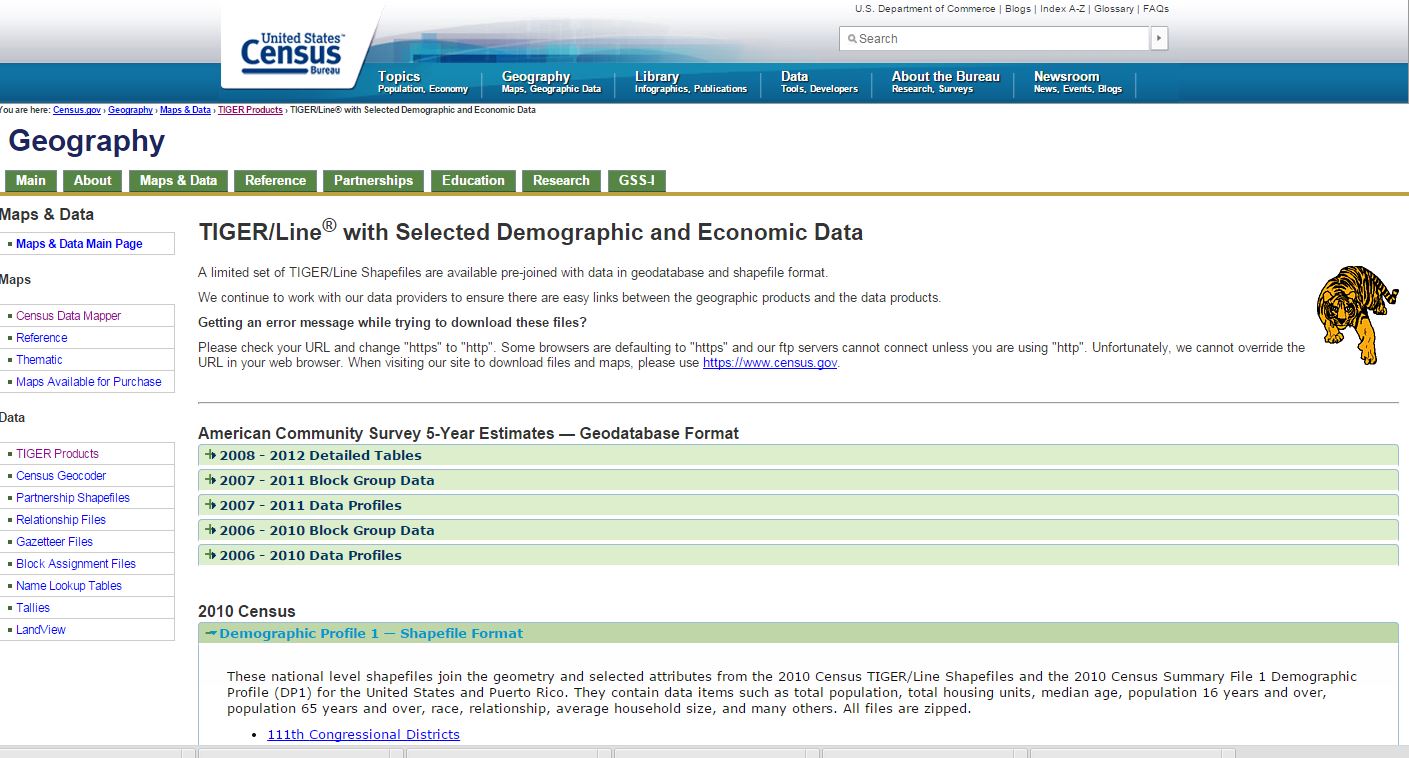 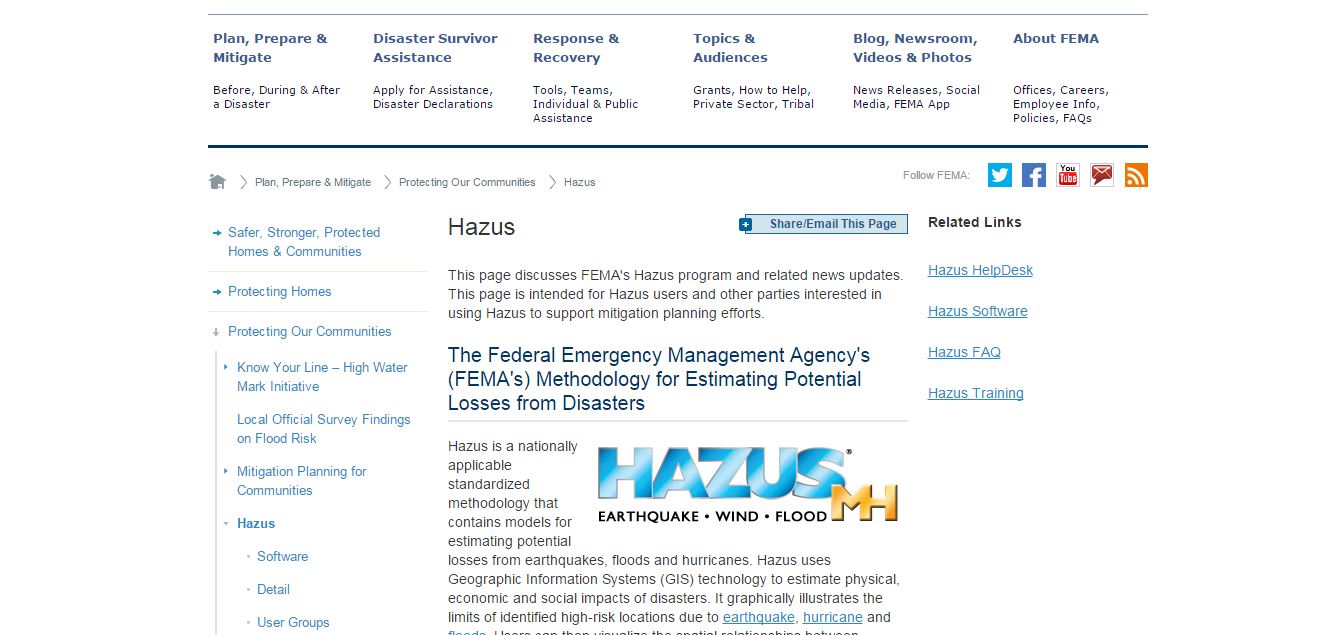 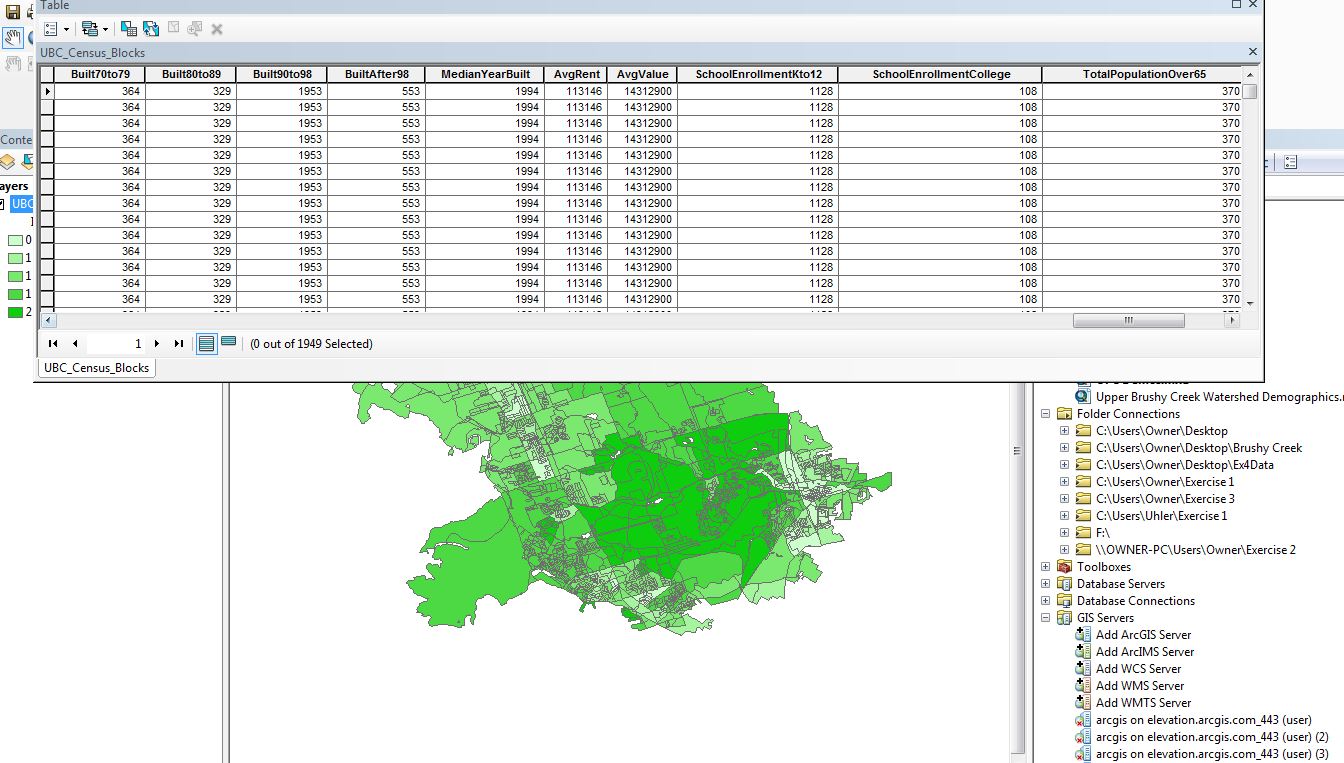 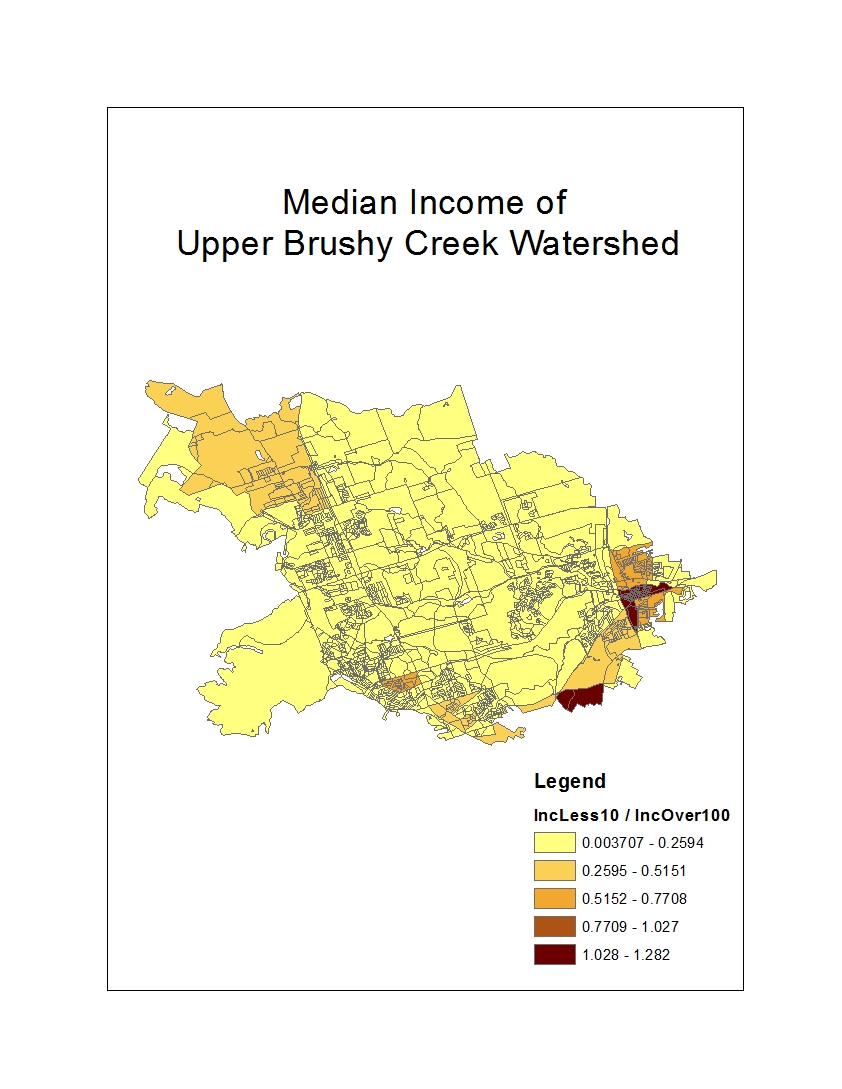 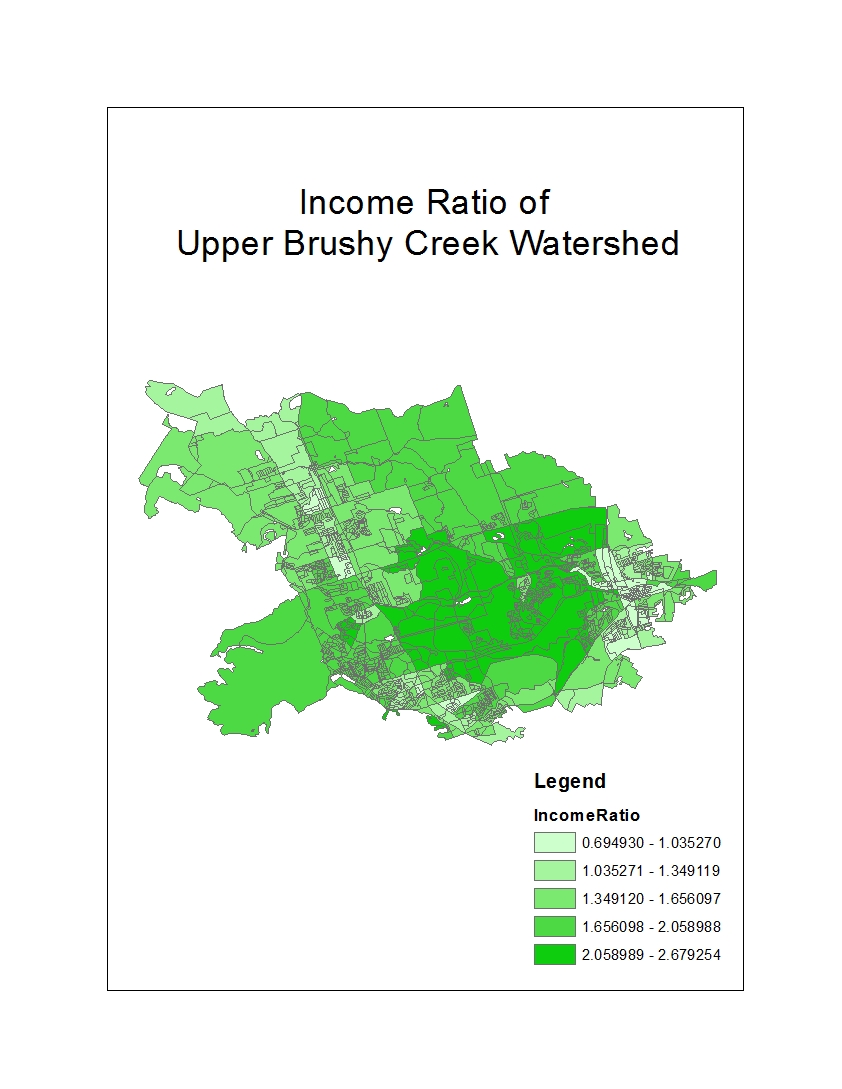 Ethnicity in Upper Brushy Creek
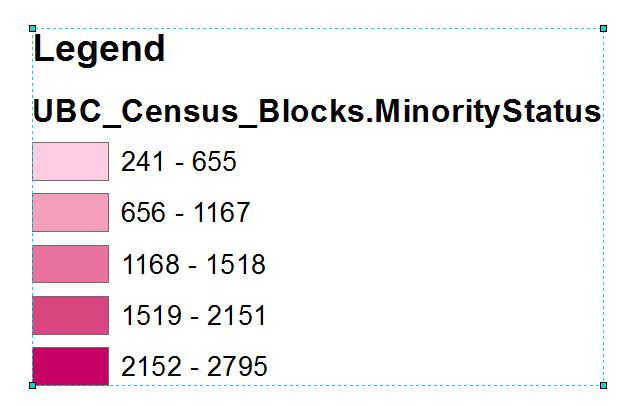 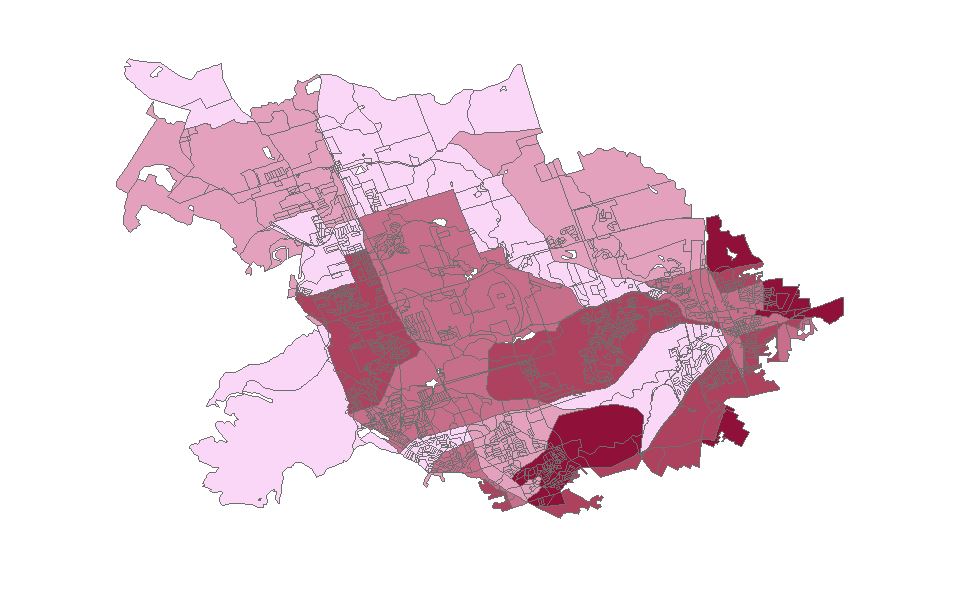 Elderly Population
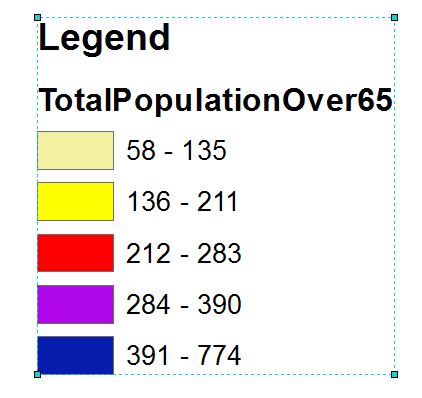 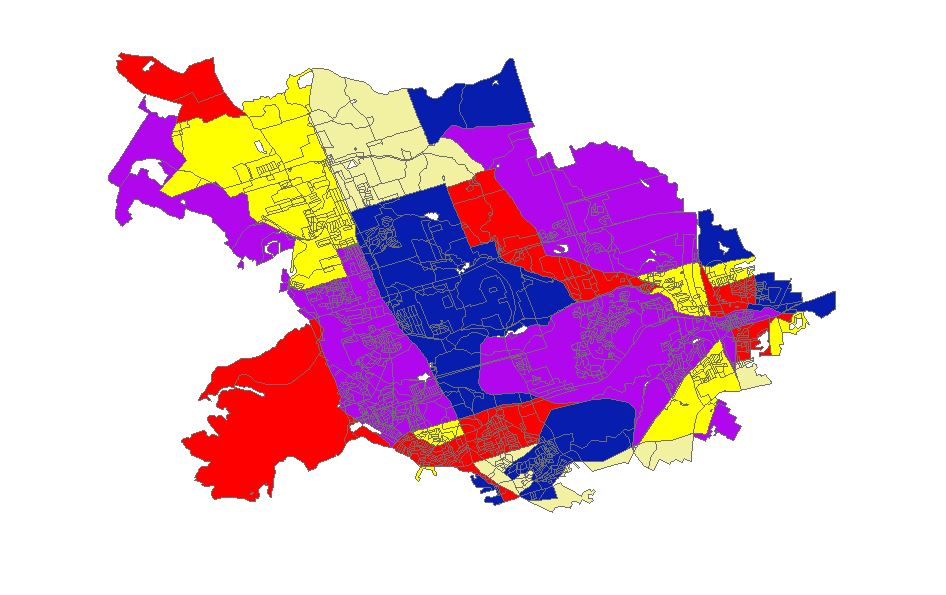 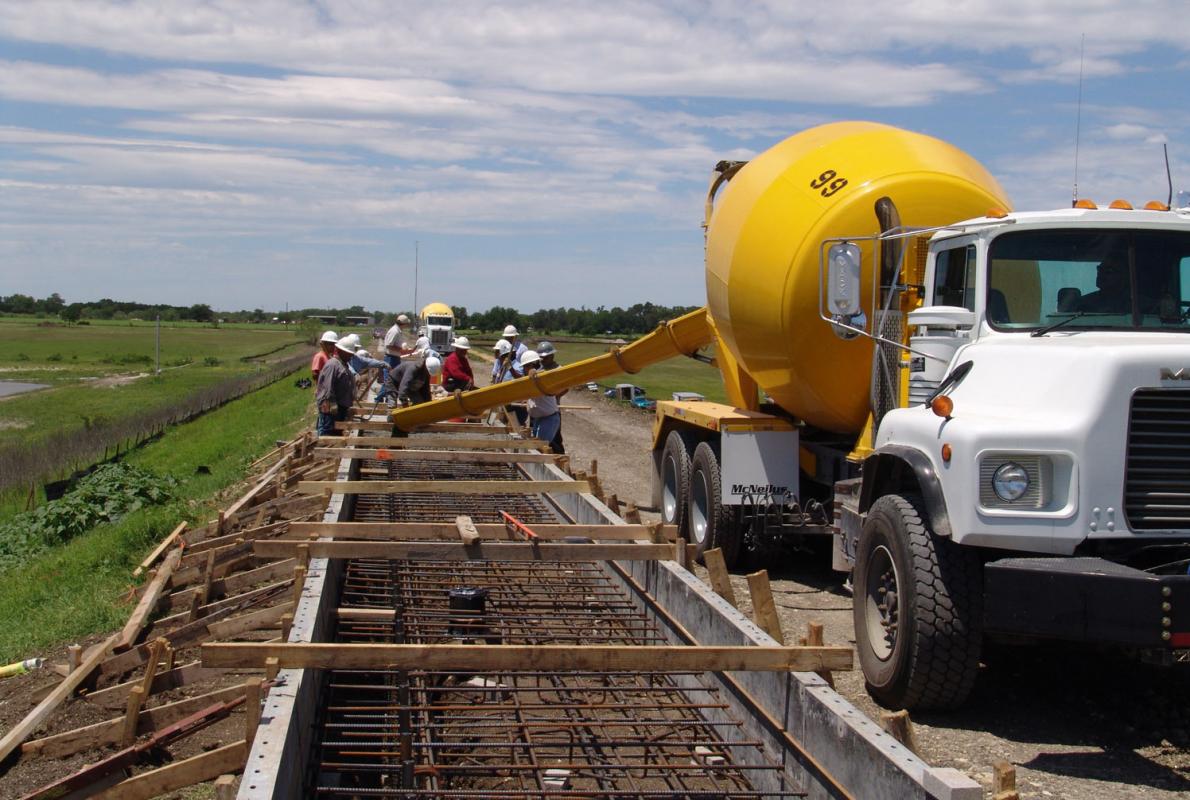 What’s Next?